Basic Pharmacology of Drugs Used in Respiratory System Disorders

Ankara University Faculty of Medicine, Pharmacology Department
Ongun Onaran
Respiratory system consists of the following structures ...
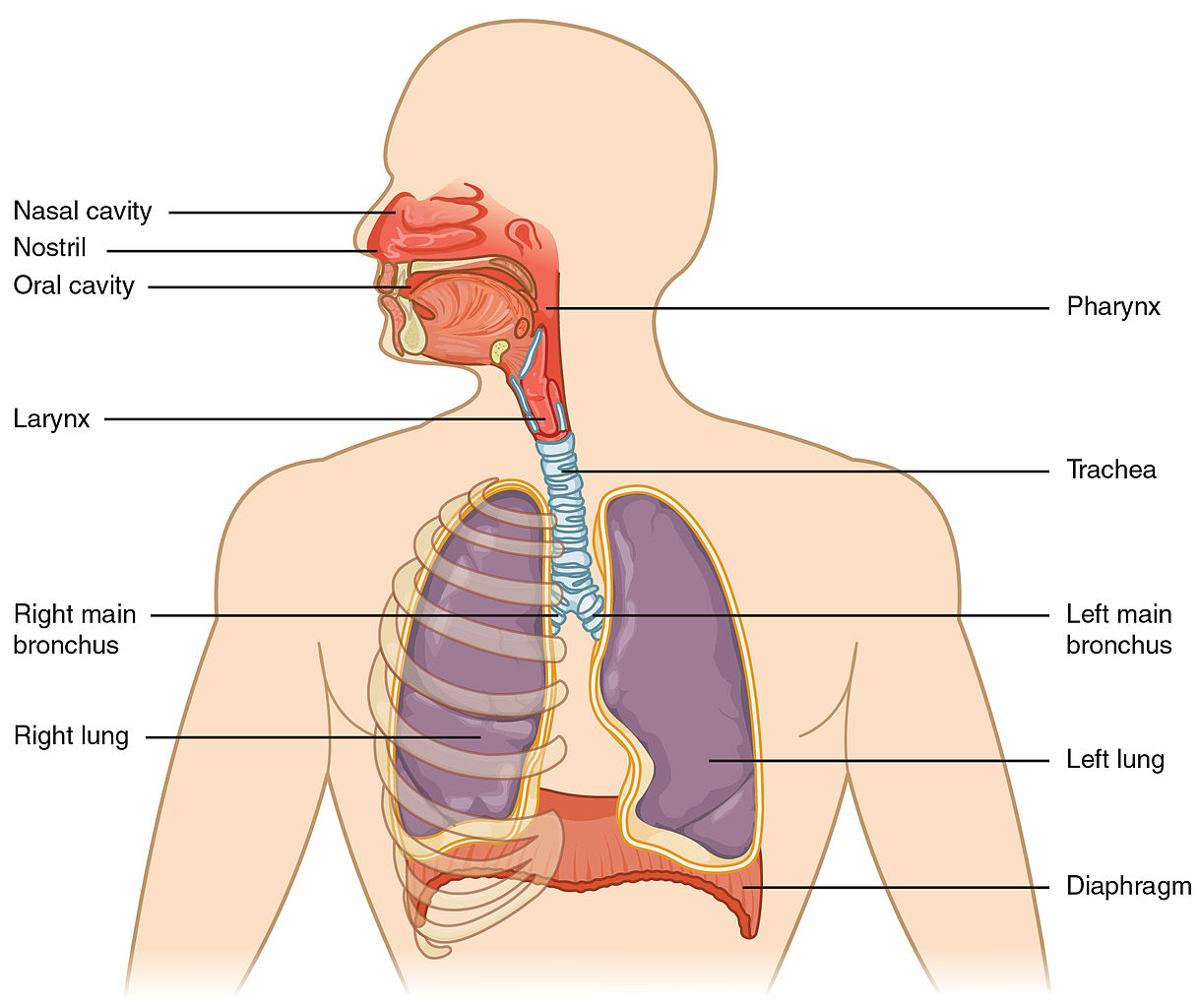 “Drugable”
Conditions or Symptoms
Infections
Allergies
Neoplasms
Nasal congestion
Cough
Various inflammatory symptoms
Upper Resp. Track
Infections
Allergies
Neoplasms
COPD
Asthma
Cough
Cystic Fibrosis
Various inflammatory symptoms
Lower Resp. Track
+ 
other respiratory muscles
Picture Liscence, Creative Commons OpenStax
A rough classification of relevant drugs
Decongestants
Expectorants and Mucolytics
Antitussives
Specific and Nonspecific agents used in Asthma and COPD* treatment
Bronchodilators
Corticosteroids (not detailed here)
Other anti-inflammatory agents
Drugs used in respiratory system infections 	(not included here)
Drugs used in respiratory system tumors 	(not included here)
* COPD : Chronic Obstructive Pulmonary Diseases
Decongestants
Swelling of mucosa in nasal cavity that blocks normal air flow through the conchae is called nasal congestion. 
It is due to edema, vasodilation and hypersecretion of mucus, which results from inflammation induced by infections (mostly viral) or allergens
Decongestants are used to relieve this “symptom”
Decongestants consist of :
Sympathomimetics	(vasoconstriction in nasal mucosa)
Histamine (H1) receptor blockers	(reduce edema and etching)
Antiinflammatory agents	(anti-inflammation, antipyretic)
Antimuscarinics	(reduce secretion, Obsolete)
Decongestants
They are generally sold as Over-the-Counter (OTC) preparations for common cold
Combined preparations are common (e.g. Oxymetazoline+Mepiramine or Oxymetazoline+Paracetamol)  
Some of them can be applied both locally and systemically
Sympathomimetics	Action	Administration
Oxymetazoline	1-AR antagonist	local
Phenylephrine	1-AR antagonist	local
Ephedrine	indirect sympathetic stimulation	local or systemic
Pseudoephedrine	indirect sympathetic stimulation	local or systemic

Ephedrine and Pseudoephedrine are also active in the CNS (stimulation). Besides their substantial side effects, the latter two have addictive potential. They should be used with care. 
Side effects of these agents (more frequent in systemic administration) are typical sympathomimetic effects (e.g. Tachycardia, hypertension, insomnia, restlessness etc.).  
Local administration of the receptor antagonists are relatively safe in terms of adverse effects. But a rebound congestion following their repeated topical application is very common. 
Sympathomimetic decongestants should be used with great caution in patients with hypertension and in men with prostatic enlargement.
Decongestants (continued)
Histamine H1 receptor antagonists
Block the effects of allergy/inflammation-driven histamine in the mucosa, thus reduce edema and itching
They are not used alone as nasal decongestants, but in combination with sympathomimetics in decongestant preparations
Some examples are:
		Administration	Notes		
Chlorpheniramine 	systemic	Sedation as a side effect
Diphenhydramine 	systemic	Strong sedation as a side effect
Olopatadine 	local	Less sedative. Additional antiinfammatory and mast cell stabilizing effect
Desloratadine 	local or systemic	Less sedative. Additional antiinfammatory and mast cell stabilizing effect

Non-Steroid Anti Inflammatory Drugs (NSAIDs)
Reduce inflammation and related symptoms in cold/flu, allergic rhinitis (hay fever).
They are not used alone as nasal decongestant, but in combination with other agents in decongestant preparations.
Paracetamol and Ibuprophen are the most common substances found in decongestant preparations
Expectorants and Mucolytics
Increased mucus secretion or reduced mucus clearance in the airway impairs effective respiration.
Many conditions may lead to mucus hypersecretion: Chronic Obstructive Pulmonary Diseases (COPD, i.e. Chronic Bronchitis or emphysema), Asthma, Cystic Fibrosis. 
As their names imply, expectorant and mucolytic drugs are meant to increase mucus clearance in the airway
Expectorants
Reduce mucus viscosity by increasing the water content of mucus or by increasing overall secretion. They are “emetics” used in lower doses.
Although once commonly prescribed, they are obsolete now for the lack of evidence for their efficacy. 
Examples are: Iodine salts of Na or K, Ipecac, Guaifenesin (which is the only one approved in the USA)  
Mucolytics
Reduce mucus viscosity by changing the mucus composition. 
Cysteine derivatives such as N-acetylcysteine, act by reducing disulfide bridges, which reduce the binding of glycoproteins to other proteins in mucus. Not recommended in COPD anymore.
Dornase alpha (DNAse) reduce viscosity of sputum in cystic fibrosis patients. But, there is no evidence that it is effective in COPD or Asthma
None of these drugs are generally any better than adequate hydration or steam inhalation in patients requiring expectoration, except in some severe cases.
ANTITUSSIVES
Cough is a physiological reflex to clear the airway. Here is how it works:
Sensory receptors located on the airway epithelium receive mechanical or chemical stimuli
Afferent nerves, collected in the vagus bundle, carry the stimuli to CNS*.
Integrated stimuli are sent back to the respiratory muscles, vocal cords and glottis, by means of efferent nerves.
After a short inspiration, glottis closes, vocal cords contract and block airflow.
Respiratory muscles contract, air pressure increases in the lungs.
The vocal cords relax and glottis opens to release the air at a high speed.
The high-speed air flow clears out the “irritants” attached to the relevant surfaces.
Antitussives intervene with this mechanism to inhibit the cough reflex.
HOWEVER, The principle is: Whenever possible, treat the underlying cause rather than the cough
Antitussives act either centrally, mostly by stimulating -opioid receptors in the CNS or peripherally by inhibiting sensory receptors in the airways. Expectorants and mucolytics may also act as antitussive by clearing mucus, which may stimulate the sensory receptors in the airway.
Opioids 
Codeine and its derivatives, such as hydrocodone
Dextromethorphane (does not act via -receptors, it is a NMDA receptor antagonist and serotonin-uptake blocker. It elevates threshold for coughing in CNS. Has no analgesic or addictive properties)
Depending on the dose, all -receptor agonists are subject to the general side effects of narcotic analgesics.
Local Anesthetics 
Benzonatate is chemically related to the local anesthetic procaine.
Exerts its antitussive action on sensory receptors in the airway, as well as by a central mechanism.
Dizziness and dysphagia are its main side effects
* CNS : Central Nervous System
Drugs used in the treatment of Asthma and/or COPD
Asthma is a mostly allergic condition, characterized by bronchoconstriction; Bronchial hypersensitivity due to allergy and inflammation. 
Although mostly allergic, Aspirin-Induced, Adult-Onset, Post-Viral and Obesity-Related asthmas can hardly be accounted for by allergic mechanisms
Nevertheless, non-allergic stimuli, such as water aerosol, exercise, cold air, SO2 can provoke allergic asthma.
COPD (Chronic Obstructive Pulmonary Diseases) is a collection of chronical conditions characterized by poor air-flow, i.e. impaired lung function tests accompanied by airway inflammation.
Inflammatory response to long-term exposure to “irritants” is the major cause; Among such irritants, tobacco smoke is the champion. But, factors like air pollution or genetic constitution may also play a role.
Therapeutic Strategies Include
	Bronchodilation by different means (more effective in asthma than in COPD)
	Anti inflammation by many different ways
Drugs used in the treatment of Asthma and/or COPD
Bronchodilators 
β-Adrenoceptor Agonists
Methylxantines (PDE* inhibitors)
Antimuscarinics
Anti inflammatory agents 
Corticosteroids
Cys-Leukotriene inhibitors
Cromones (mast cell stabilizers)
Monoclonal Antibodies against IgE, IL5 (interleukine-5) and IL5 or IL4 receptors
See the next two slides for the underlying rational, especially in allergic asthma
* PDE : Phosphodiesterase; converts the second messenger cAMP  to inactive AMP